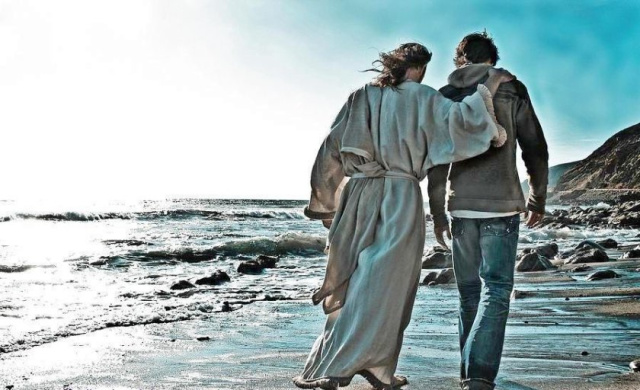 They Knew They Had Been With Jesus
Their Confidence/Boldness

Untrained & Uneducated Men

They Gave Glory to Jesus
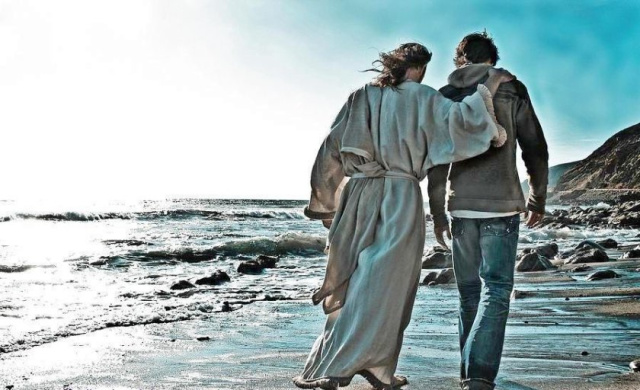 How Do We Spend 
Time With Jesus?
Be Trained and Educated

Constantly Communicate